Ecology
Populations & Energy Flow
What is a Population?
A population is all the members of one species in an area at one time
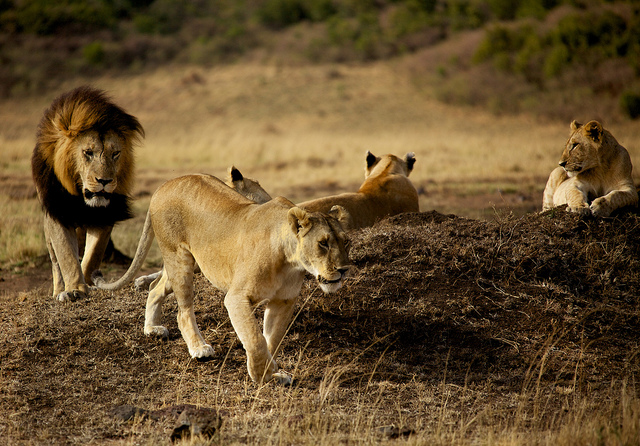 Population Dynamics
The study of changes in population size
3 causes of change:
Birth Rate
Death Rate
Migration (immigration, emigration)
(Birth Rate + Immigration) – (Death Rate + Emigration) = Change in population size
Exponential Growth
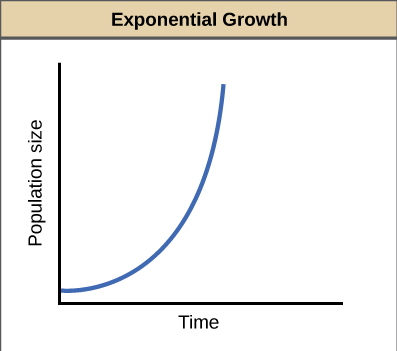 Exponential growth occurs when a population continuously grows at an increasing rate
Represented by a ‘J’ curve on a graph
No population can grow indefinitely. Why? Remember Thomas Malthus & Darwin?
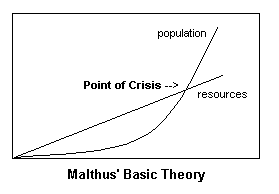 Organisms tend to produce more offspring than an ecosystem can support
Limited Resources + Too many organisms = Competition
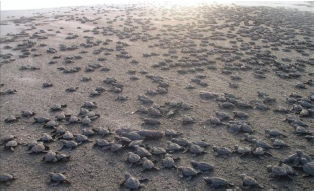 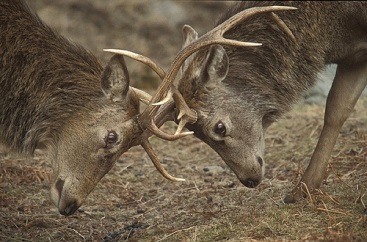 Limiting Factor
A biotic or an abiotic factor that determines the maximum size of a population
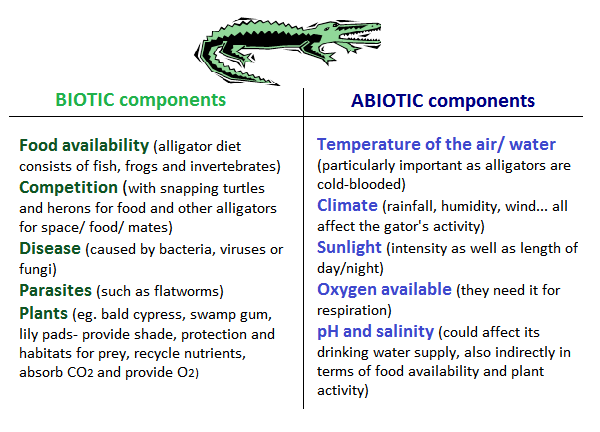 Types of Limiting Factors
Density-dependent limiting factors
These factors have a larger effect on the population the larger it gets
Examples:
Disease
Competition
Predation
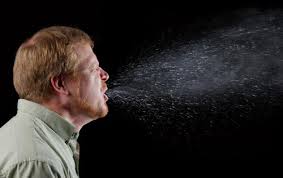 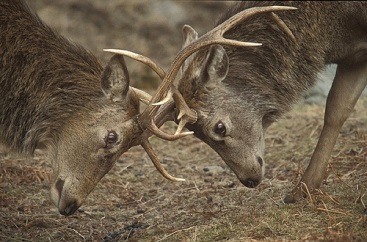 Density-independent limiting factor
Factors that affect a population equally no matter how large it is.
Examples
Climate 
Drought 
Storms
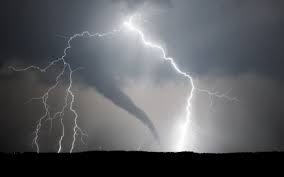 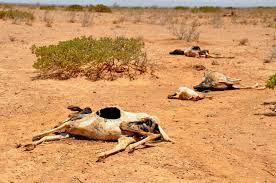 Carrying Capacity
Limiting factors create a barrier to population growth called the carrying capacity.
The carrying capacity represents the maximum population size that a given habitat can support.
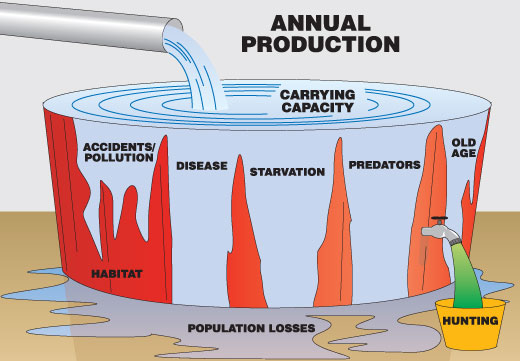 Population Growth Cycle
1. Population overshoots Carrying Capacity
2. Population has a dieback/crashes
3. Carrying Capacity is reached
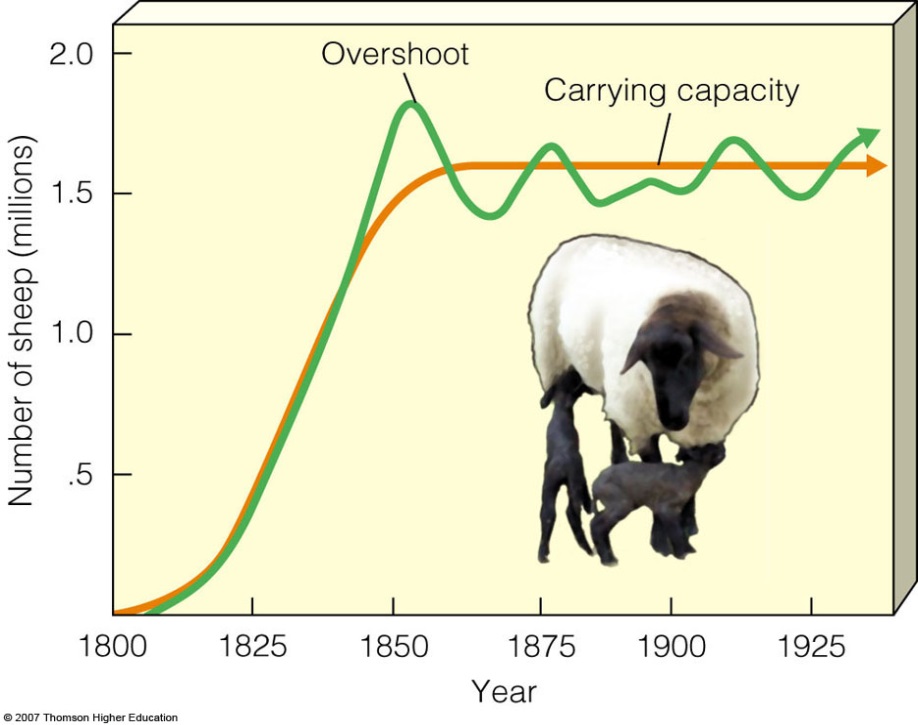 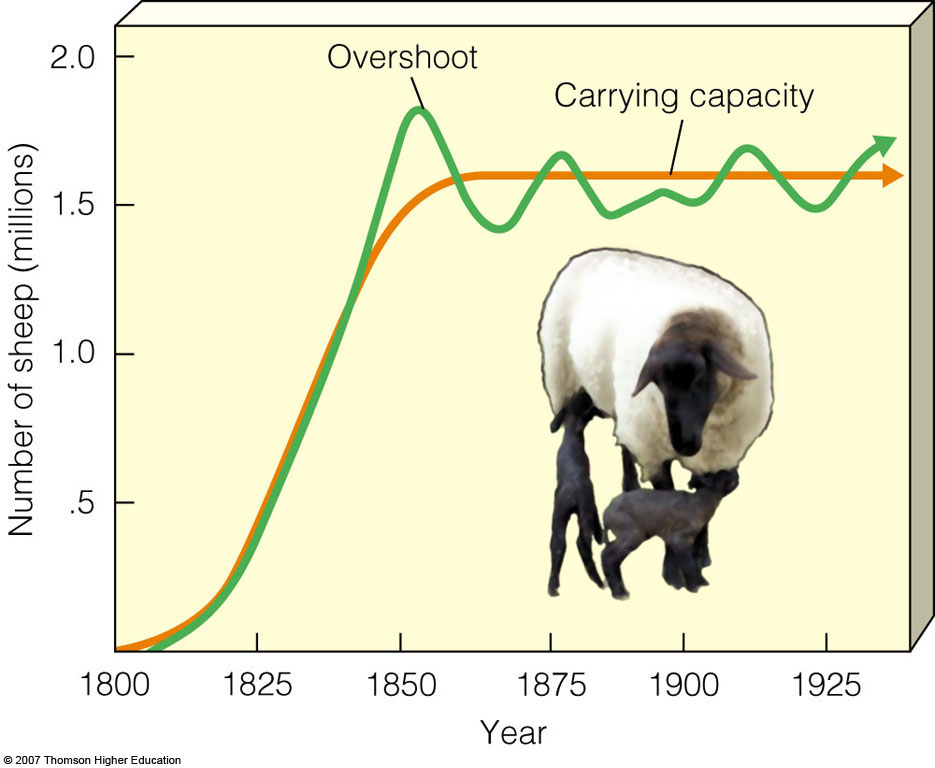 Predator Prey Oscilitions
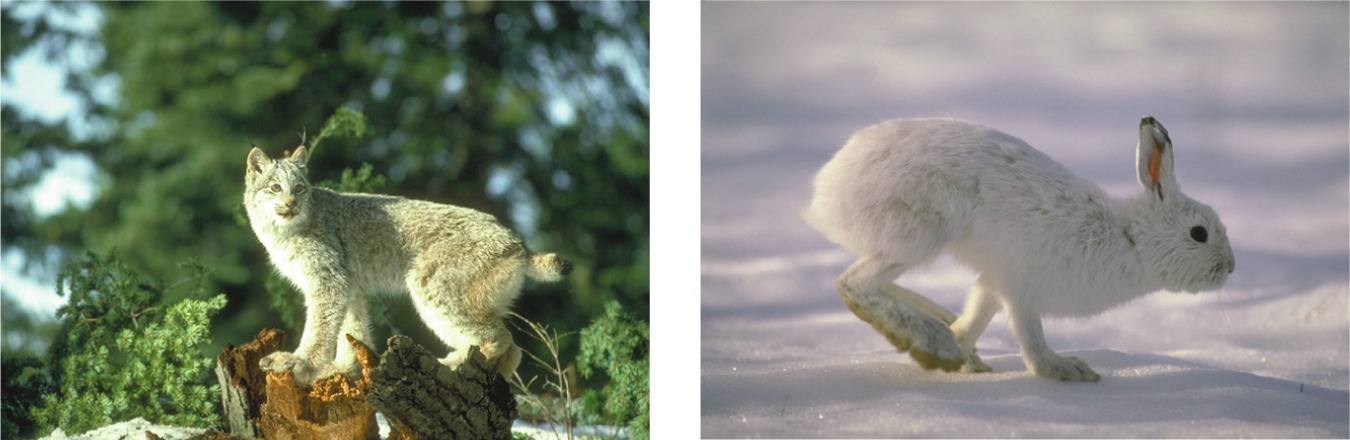 Logistic Growth
Happens when a population size levels off.
A population grows to a maximum, which depends on the carrying capacity
Represented by an ‘S’ curve on a graph
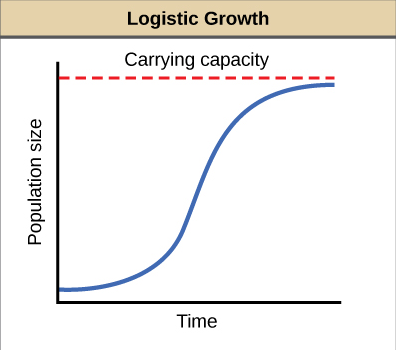 Energy Flow through Ecosystems
Organisms that produce their own energy through photosynthesis are called producers
Producers are autotrophs and the most common example are plants
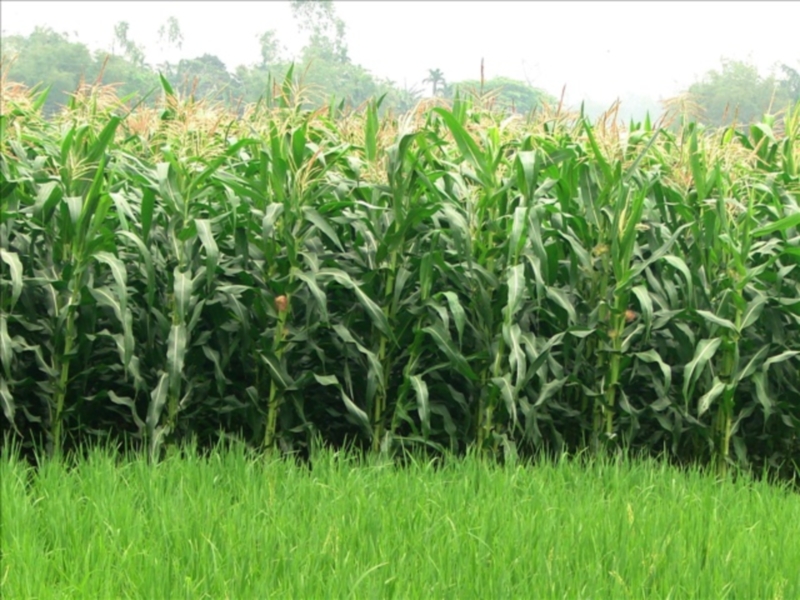 Organisms that cannot make their own energy are called consumers. They must eat other organisms to obtain energy.
Consumers are heterotrophs and a common example would be animals
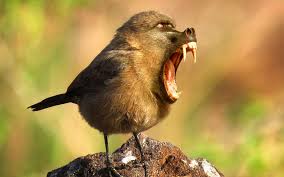 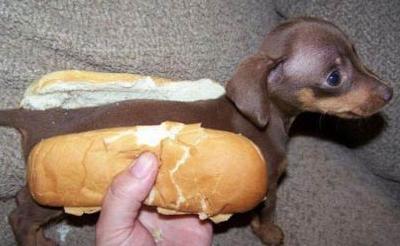 Consumer Types
Consumers that only eat producers are called primary consumers. 
Herbivores—eat only producers (e.g. plants)
Consumers that only eat other consumers are called secondary consumers.
Carnivores—only eat meat
Other consumers eat producers and consumers
Omnivores—eat plants & animals
Food Chain
Food chains show linear feeding relationships
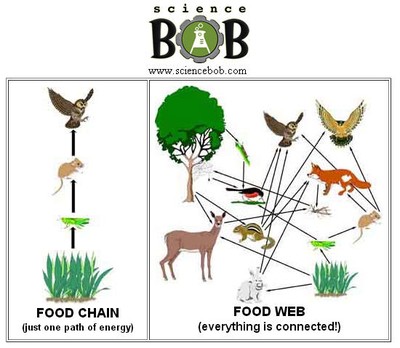 Carnivore
Tertiary Consumer
Omnivore
Secondary Consumer
Herbivore
Primary Consumer
Plant
Producer
Food Web
Most animals rely on a variety of food sources. Food webs are a more detailed illustration of who’s eating whom.
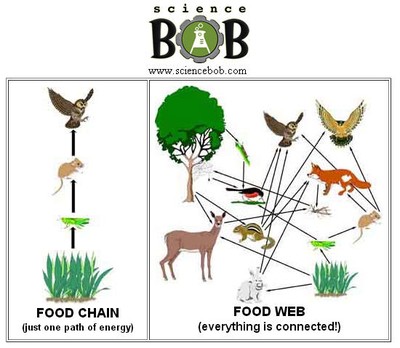 Food webs are interconnected food chains showing feeding relationships in an  ecosystem
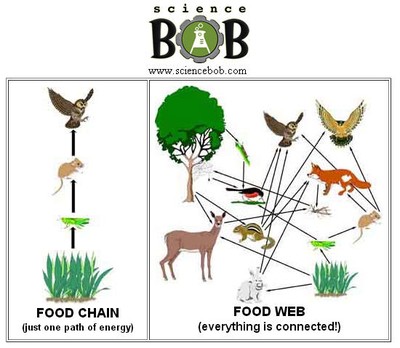 Energy Pyramids
Show available energy decreasing as one moves from one trophic level to the next on the pyramid
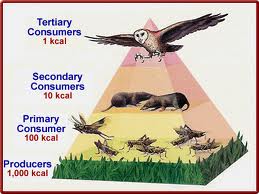 Ten Percent Rule
Only 10% of the energy at one trophic level is available to the next.
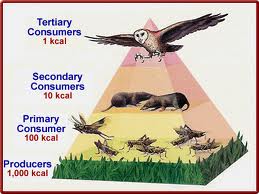 Why only ten percent?
Energy transfer is inefficient
Some energy is lost as heat
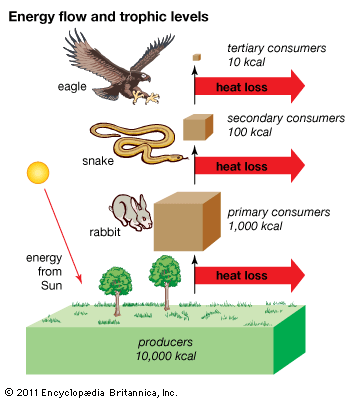